POWERPOINT TEMPLATE
欧美风PPT模板
CONTENTS
01
02
标题
标题
03
04
标题
标题
1
标题
TITLE HERE
标题数字等都可以通过点击和重新输入进行更改，顶部“开始”面板中可以对字体、字号、颜色、行距等进行修改。
标题  TITLE HERE
KEYWORD
顶部“开始”面板中可以对字体、字号、颜色、行距等进行修改。
KEYWORD
顶部“开始”面板中可以对字体、字号、颜色、行距等进行修改。
KEYWORD
顶部“开始”面板中可以对字体、字号、颜色、行距等进行修改。
KEYWORD
顶部“开始”面板中可以对字体、字号、颜色、行距等进行修改。
标题  TITLE HERE
CLICK HERE
CLICK HERE
CLICK HERE
CLICK HERE
TO ADD YOUR TITLE
TO ADD YOUR TITLE
CONSECTETUR ELIT
TO ADD YOUR TITLE
顶部“开始”面板中可以对字体、字号、颜色、行距等进行修改。顶部“开始”面板中可以对字体、字号、颜色、行距等进行修改。
顶部“开始”面板中可以对字体、字号、颜色、行距等进行修改。顶部“开始”面板中可以对字体、字号、颜色、行距等进行修改。
顶部“开始”面板中可以对字体、字号、颜色、行距等进行修改。顶部“开始”面板中可以对字体、字号、颜色、行距等进行修改。
顶部“开始”面板中可以对字体、字号、颜色、行距等进行修改。顶部“开始”面板中可以对字体、字号、颜色、行距等进行修改。
标题  TITLE HERE
添加标题
添加标题
添加标题
添加标题
标题数字等都可以通过点击和重新输入进行更改，顶部“开始”面板中可以对字体、字号、颜色、行距等进行修改。
标题数字等都可以通过点击和重新输入进行更改，顶部“开始”面板中可以对字体、字号、颜色、行距等进行修改。
标题数字等都可以通过点击和重新输入进行更改，顶部“开始”面板中可以对字体、字号、颜色、行距等进行修改。
标题数字等都可以通过点击和重新输入进行更改，顶部“开始”面板中可以对字体、字号、颜色、行距等进行修改。
2
标题
TITLE HERE
标题数字等都可以通过点击和重新输入进行更改，顶部“开始”面板中可以对字体、字号、颜色、行距等进行修改。
标题  TITLE HERE
顶部“开始”面板中可以对字体、字号、颜色、行距等进行修改。顶部“开始”面板中可以对字体、字号、颜色、行距等进行修改。
顶部“开始”面板中可以对字体、字号、颜色、行距等进行修改。顶部“开始”面板中可以对字体、字号、颜色、行距等进行修改。
顶部“开始”面板中可以对字体、字号、颜色、行距等进行修改。顶部“开始”面板中可以对字体、字号、颜色、行距等进行修改。
标题  TITLE HERE
标题
TITLE HERE
标题
标题
标题数字等都可以通过点击和重新输入进行更改，顶部“开始”面板中可以对字体、字号、颜色、行距等进行修改。
标题数字等都可以通过点击和重新输入进行更改，顶部“开始”面板中可以对字体、字号、颜色、行距等进行修改。
标题  TITLE HERE
添加标题
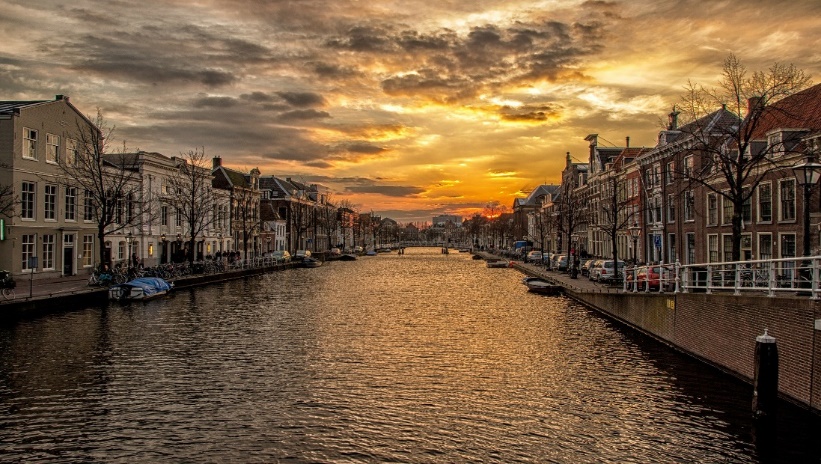 标题数字等都可以通过点击和重新输入进行更改，顶部“开始”面板中可以对字体、字号、颜色、行距等进行修改。标题数字等都可以通过点击和重新输入进行更改，顶部“开始”面板中可以对字体、字号、颜色、行距等进行修改。
ADD YOUR TEXT HERE
标题数字等都可以通过点击和重新输入标题数字等都可以通过点击和重新输入标题数字等都可以通过点击和重新输入标题数字等都可以通过点击和重新输入
ADD YOUR TEXT HERE
标题数字等都可以通过点击和重新输入标题数字等都可以通过点击和重新输入标题数字等都可以通过点击和重新输入标题数字等都可以通过点击和重新输入
3
标题
TITLE HERE
标题数字等都可以通过点击和重新输入进行更改，顶部“开始”面板中可以对字体、字号、颜色、行距等进行修改。
标题  TITLE HERE
STRENGTHS
WEAKNESS
标题数字等都可以通过点击和重新输入进行更改。标题数字等都可以通过点击和重新输入进行更改。标题数字等都可以通过点击和重新输入进行更改。标题数字等都可以通过点击和重新输入进行更改。
标题数字等都可以通过点击和重新输入进行更改。标题数字等都可以通过点击和重新输入进行更改。标题数字等都可以通过点击和重新输入进行更改。标题数字等都可以通过点击和重新输入进行更改。
SWOT
OPPORTUNITY
THREATS
标题数字等都可以通过点击和重新输入进行更改。标题数字等都可以通过点击和重新输入进行更改。标题数字等都可以通过点击和重新输入进行更改。标题数字等都可以通过点击和重新输入进行更改。
标题数字等都可以通过点击和重新输入进行更改。标题数字等都可以通过点击和重新输入进行更改。标题数字等都可以通过点击和重新输入进行更改。标题数字等都可以通过点击和重新输入进行更改。
标题  TITLE HERE
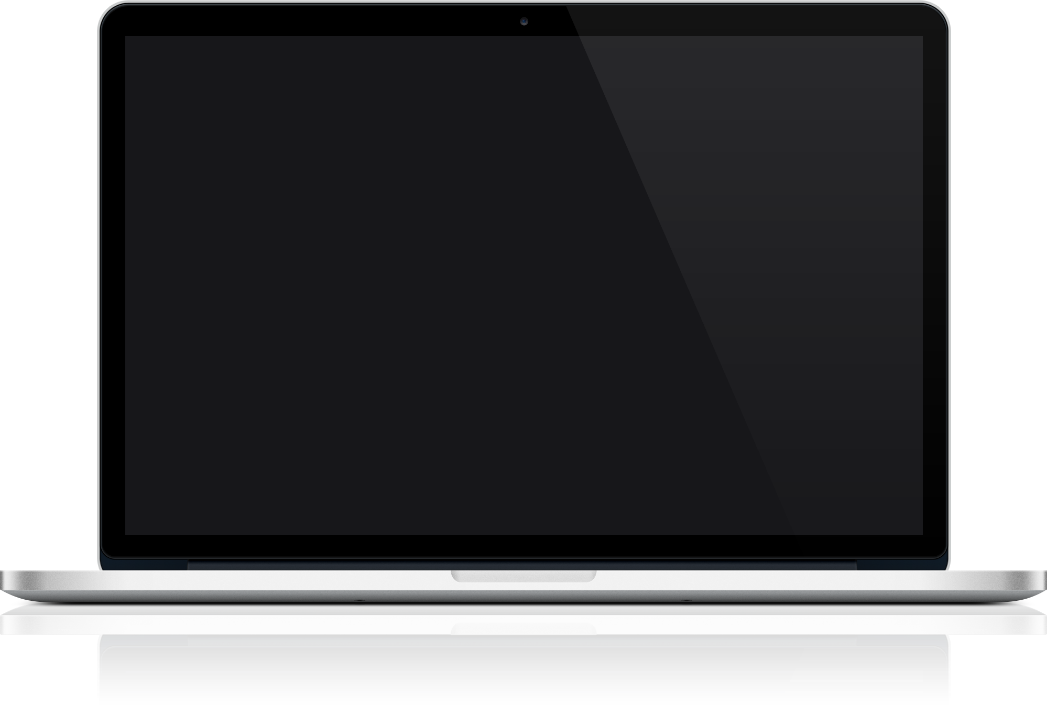 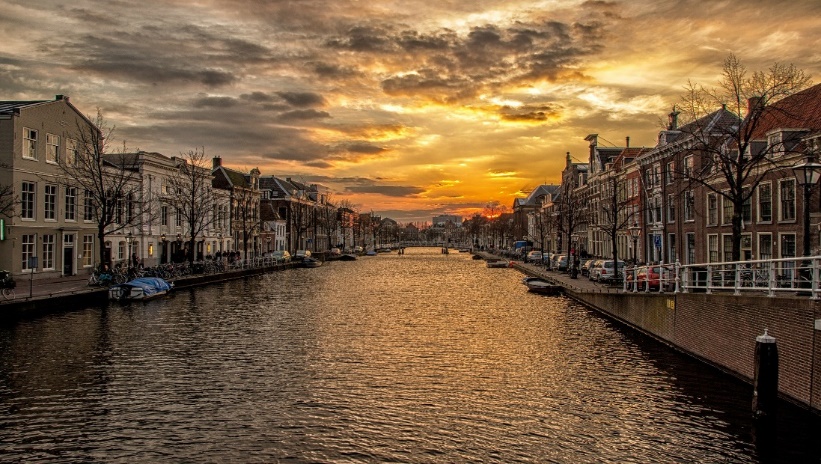 YOUR TEXT
ADD YOUR TEXT HERE
标题数字等都可以通过点击和重新输入标题数字等都可以通过点击和重新输入标题数字等都可以通过点击和重新输入标题数字等都可以通过点击和重新输入
ADD YOUR TEXT HERE
标题数字等都可以通过点击和重新输入标题数字等都可以通过点击和重新输入标题数字等都可以通过点击和重新输入标题数字等都可以通过点击和重新输入
ADD YOUR TEXT HERE
标题数字等都可以通过点击和重新输入标题数字等都可以通过点击和重新输入标题数字等都可以通过点击和重新输入标题数字等都可以通过点击和重新输入
标题  TITLE HERE
43%
TEXT
TEXT
TEXT
68%
TEXT
TEXT
标题数字等都可以通过点击和重新输入标题数字等都可以通过点击和重新输入标题数字等都可以通过点击和重新输入标题数字等都可以通过点击和重新输入
4
标题
TITLE HERE
标题数字等都可以通过点击和重新输入进行更改，顶部“开始”面板中可以对字体、字号、颜色、行距等进行修改。
标题  TITLE HERE
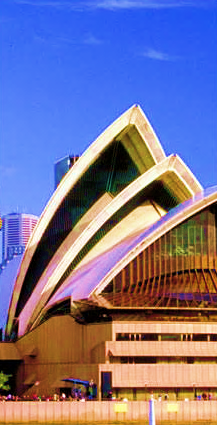 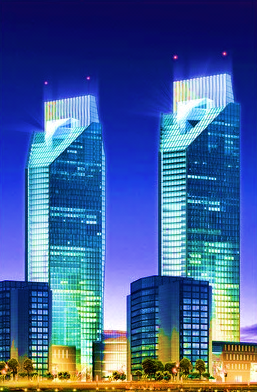 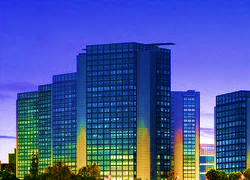 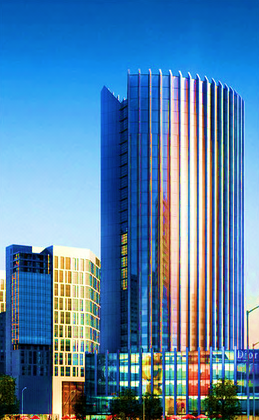 third
标题数字等都可以通过点击和重新输入进行更改。标题数字等都可以通过点击和重新输入进行更改。标题数字等都可以通过点击和重新输入进行更改。标题数字等都可以通过点击和重新输入进行更改。
FIRST
SECOND
标题数字等都可以通过点击和重新输入进行更改。标题数字等都可以通过点击和重新输入进行更改。
标题数字等都可以通过点击和重新输入进行更改。标题数字等都可以通过点击和重新输入进行更改。
标题  TITLE HERE
ADD YOUR TITLE
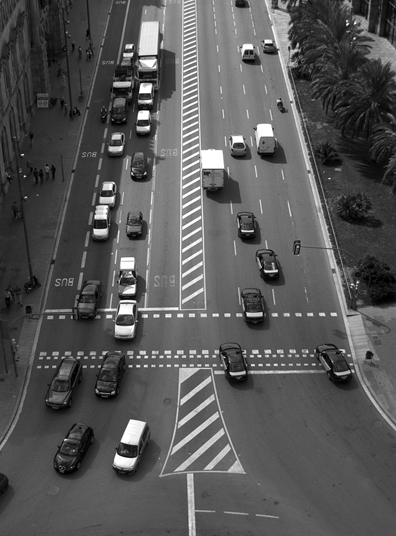 标题数字等都可以通过点击和重新输入进行更改。标题数字等都可以通过点击和重新输入进行更改。标题数字等都可以通过点击和重新输入进行更改。标题数字等都可以通过点击和重新输入进行更改。
31%
标题数字等都可以通过点击和重新输入进行更改。标题数字等都可以通过点击和重新输入进行更改。标题数字等都可以通过点击和重新输入进行更改。标题数字等都可以通过点击和重新输入进行更改。
56%
ADD YOUR TITLE
标题  TITLE HERE
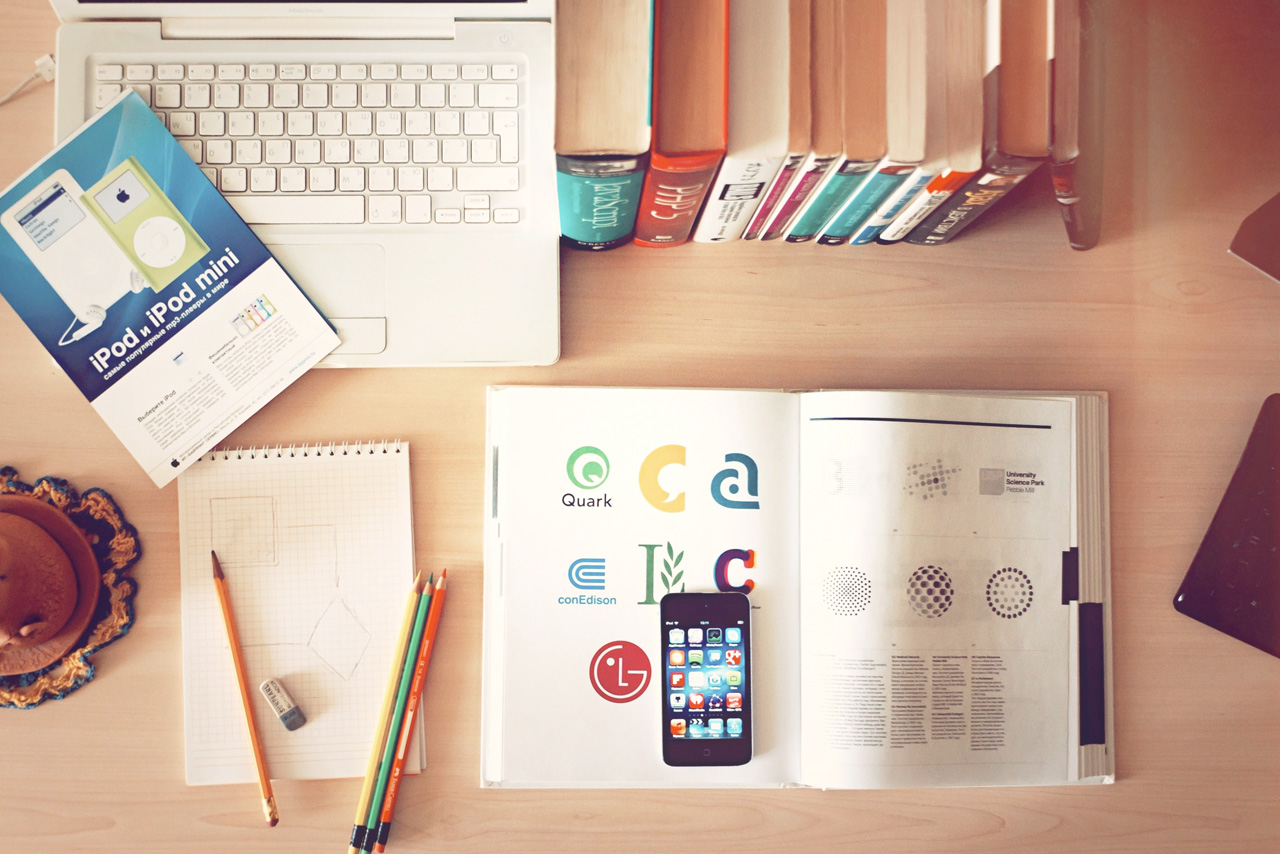 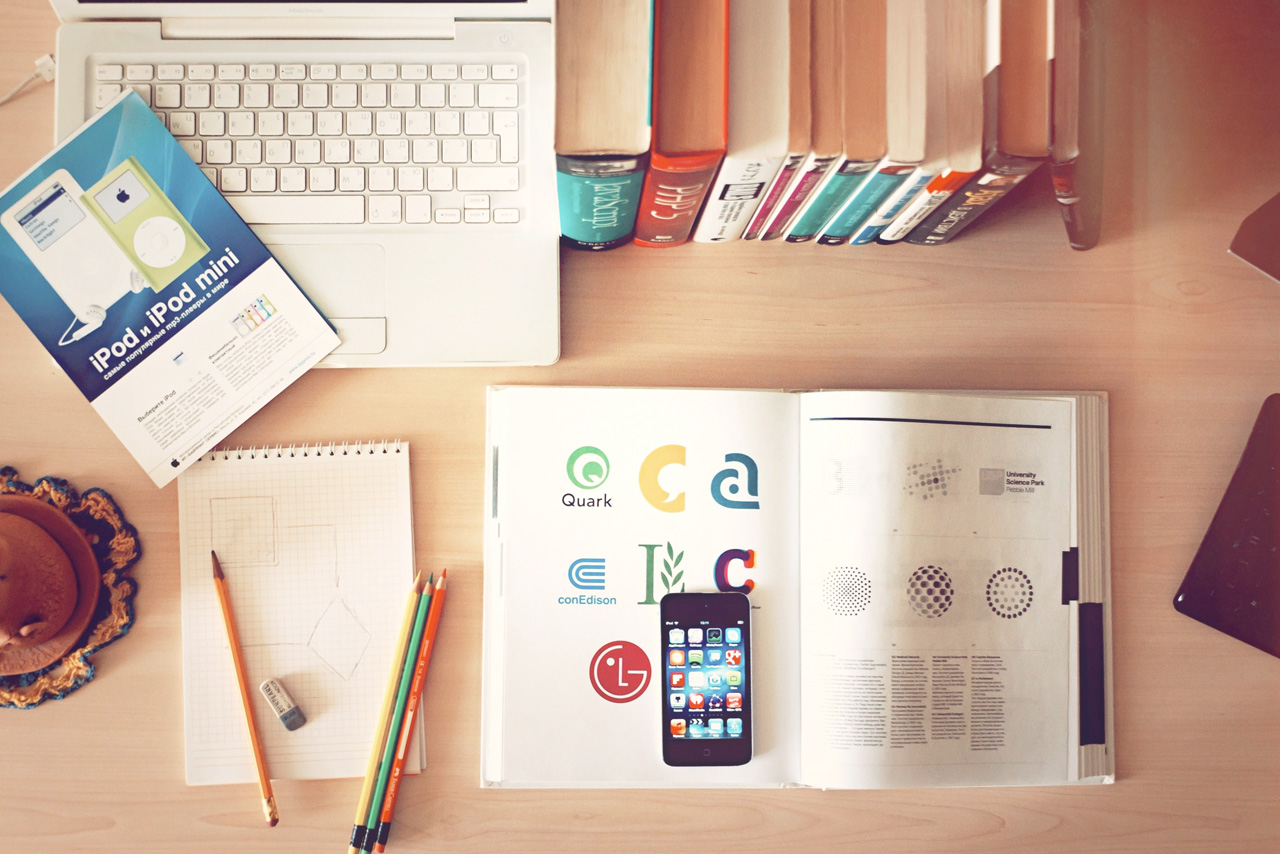 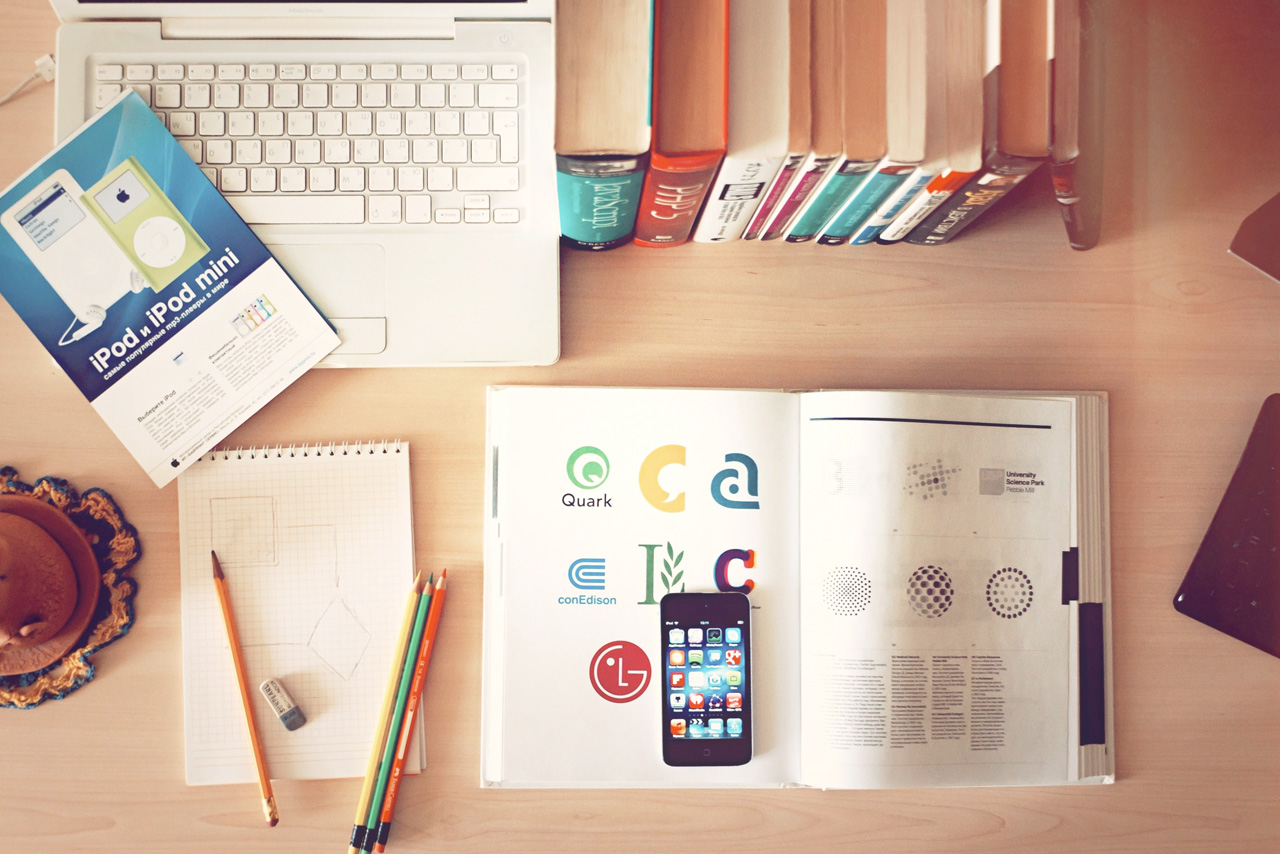 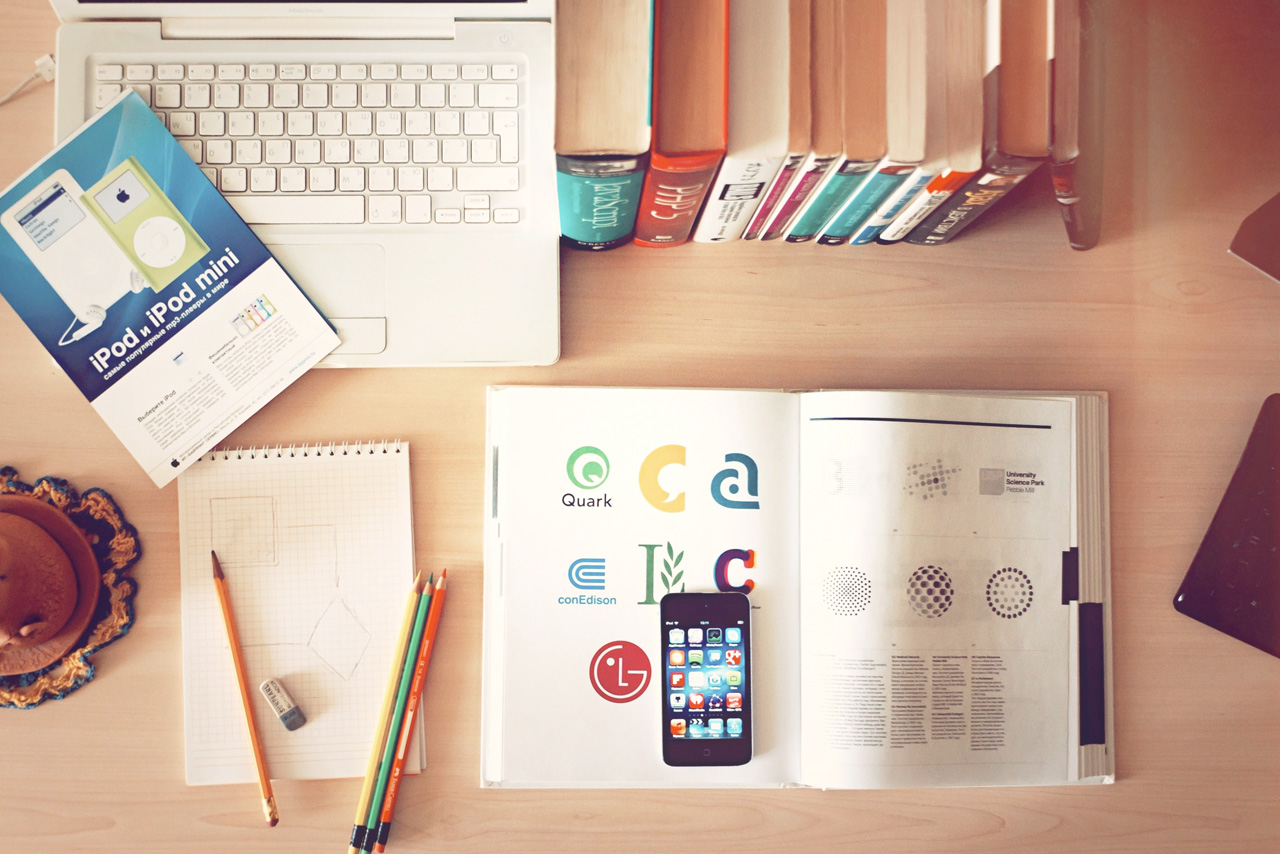 点击此处添加文本信息。
标题数字等都可以通过点击和重新输入进行更改，顶部“开始”面板中可以对字体、字号、颜色、行距等进行修改。建议正文10号字，1.3倍字间距。点击此处添加文本信息。标题数字等都可以通过点击和重新输入进行更改，顶部“开始”面板中可以对字体、字号、颜色、行距等进行修改。建议正文10号字，1.3倍字间距。点击此处添加文本信息。标题数字等都可以通过点击和重新输入进行更改，顶部“开始”面板中可以对字体、字号、颜色、行距等进行修改。建议正文10号字，1.3倍字间距。点击此处添加文本信息。
THANK
YOU!
Business summary template